Д/Зна чтение графиков
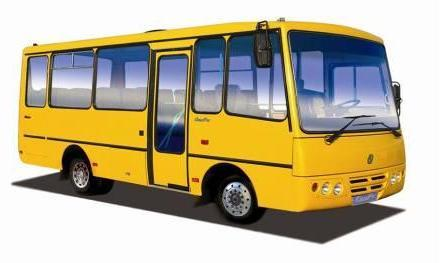 Условие задачи
Автобус движется по маршруту A-B-C-D, находящихся на одной прямой. Схема расположения точек представлена на рисунке.По имеющемуся графику движения ответить на вопросы.
А
D
C
B
X
0
График движения
X, км
200
100
0
6
2
4
t, ч
Вопрос № 1
Найдите расстояния AB, BD и CD
Вопрос № 2
Найдите путь и проекцию перемещения за указанные промежутки времени и запишите их в таблицу
Вопрос № 3
Найдите модуль и проекцию скорости в моменты времени 1ч и 6,5 ч
Вопрос № 4
Найти среднюю скорость автобуса на участках AB, BC, AC